CHAPTER 2: OCCUPATIONAL HEALTH AND 
                        SAFETY LEGISLATION
Human Resources for Operations Managers
Unless otherwise noted, this work is licensed under a Creative Commons Attribution-NonCommercial-ShareAlike 4.0 International (CC BY-NC-SA 4.0) license. Feel free to use, modify, reuse or redistribute any portion of this presentation.
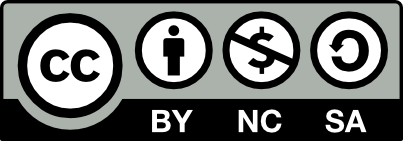 Learning Outcomes
Upon successful completion of this chapter, you will be able to:

List the three rights of the worker.
Explain the intent of the Internal Responsibility System.
List the legal responsibilities of the employee, employer, and supervisor.
2.1 Introduction To Occupational Health And Safety Legislation
Each jurisdiction has its own amalgam of acts, regulations, policies, and guidelines.
An act is a federal, provincial, or territorial law that sets out the broad legal framework around occupational health and safety in each jurisdiction. 

A regulation typically sets out how the general principles of the Act will be applied in specific circumstances and is enforceable.
[Speaker Notes: Guidelines and policies are more specific rules about occupational health and safety. Other supporting guidance can be found in standards and codes. These documents provide employers with direction on health and safety implementation in the workplace.]
2.2 Rights And Responsibilities I
The Internal Responsibility System (IRS)

Canadian OHS is based upon the internal responsibility system (IRS). The IRS assumes that workers and employers have a shared responsibility for workplace health and safety. Employers are obligated to take steps to ensure that workplaces are as safe as reasonably practicable. Employers are also required to advise workers of hazards and to require workers to use mandated safety equipment.
[Speaker Notes: Occupational health and safety legislation consists of rights and responsibilities

The decision by governments to give employers the power to determine how to address workplace hazards bolsters employers’ broader management rights to control and direct work.
It can be difficult for employers to know when they have met their duty to make work as safe as reasonably practicable. Meeting the reasonably practicable standard means taking precautions “that are not only possible but that are also suitable or rational, given the particular situation.”[2] The generally accepted test is that of due diligence.

Due diligence is taking reasonable precautions and steps to prevent injury, given the circumstances.]
2.2 Rights And Responsibilities II
Three Rights of the Worker

To offset the power of employers under the IRS, governments have granted workers three safety rights:

Right to know: Workers have a right to know about the hazards they face in their workplace. 

Right to participate: Workers have the right to participate in workplace health and safety activities. 

Right to refuse: Workers have the right to refuse unsafe work. The right to refuse represents one of the few instances where workers can disobey their employer.
[Speaker Notes: 1. While many hazards are readily apparent, chemical and biological hazards may not be. The right to know has given rise to systems such as the Workplace Hazardous Materials Information System discussed below, which provides workers with information about hazards materials and their safe handling.

2. Participation most often occurs through joint health and safety committees (JHSCs) but can be through other means. 

3. A refusal requires employers to investigate and remedy unsafe work. Although the right to refuse sounds like a powerful right, it is one workers rarely use.]
2.2 Rights And Responsibilities III
Employer Responsibilities
Employers have specific responsibilities when it comes to health and safety legislation. In Ontario, for example, some of the employer responsibilities include:

Establish and maintain a health and safety committee, or cause workers to select at least one health and safety representative.
Take every reasonable precaution to ensure the workplace is safe.
Train employees about any potential hazards and in how to safely use, handle, store and dispose of hazardous substances and how to handle emergencies.
[Speaker Notes: Make sure workers know how to use and handle the equipment safely and properly.
Make sure workers use any necessary personal protective equipment.
Immediately report all critical injuries to the government department responsible for OH&S.
Appoint a competent supervisor who sets the standards for performance, and who ensures safe working conditions are always observed.]
2.2 Rights And Responsibilities IV
Employee Responsibilities 

There exists a misperception that only the employer has responsibilities under occupational health and safety legislation. Employees, however, have specific responsibilities under the law. Some of the employee responsibilities under the Occupational Health and Safety Act include:

Work in compliance with OH&S acts and regulations.
Use personal protective equipment and clothing as directed by the employer.
Report workplace hazards and dangers to the supervisor or employer.
[Speaker Notes: Work in a safe manner as required by the employer and use the prescribed safety equipment.
Tell the supervisor or employer about any missing or defective equipment or protective device that may be dangerous.]
2.2 Rights And Responsibilities V
Supervisor/Manager Responsibilities

Individuals with titles such as supervisor or manager have specific responsibilities under occupational health and safety legislation. In Ontario, for example, supervisors and managers are to:

Make sure workers work in compliance with OH&S acts and regulations.
Make sure that workers use prescribed protective equipment and/or devices.
Advise workers of potential and actual hazards.
[Speaker Notes: Provide workers with written instructions as to the measures and procedures to be taken for protection of the worker.
Take every reasonable precaution in the circumstances for the protection of workers.]
2.3 Powers, Authority And Legal Implications
The role of the state in the Internal Responsibility System is primarily one of education and enforcement. Governments often run safety awareness campaigns aimed at workers. Governments also employ OHS officers who perform worksite inspections in order to identify health and safety violations and ensure their remediation.
[Speaker Notes: Inspections may be random or targeted (e.g., focusing on high-injury industries, such as residential construction). Inspections may also be triggered by worker complaints.

Inspectors will also investigate serious workplace injuries and fatalities. Where inspectors find violations of OHS rules, they may order employers to remedy the situation. 

This is the most common response of OHS inspectors and can sometimes include issuing a stop-work order, which halts operations at the worksite until an unsafe situation is resolved. Some jurisdictions also give OHS inspectors the power to issue tickets or other financial penalties to workers and employers who are in contravention of OHS rules.]
2.4 Related Legislation I
Occupational health and safety laws are part of a broader web of rules that regulate employment. Other laws passed by legislatures that impact OHS include fire and building codes, occupational-specific regulations, laws regulating hazardous materials (both in the workplace and the broader environment), employment (or labour) standards, human rights, and workers’ compensation schemes.
2.4 Related Legislation II
Hazardous Products 

The federal Hazardous Products Act established the Workplace Hazardous Materials Information System (WHMIS). WHMIS protects workers by requiring employers to label hazardous materials and provide safety data sheets (SDS) which outline the hazards of the substance.
[Speaker Notes: This information assists workers in exercising their right to know about workplace hazards. Each of Canada’s 14 jurisdictions have included aspects of WHMIS in their own OHS systems.[1]

Governments also regulate aspects of certain occupations. For example, workers whose job requires them to handle or use explosives may be required to undertake specific training and hold a permit. Governments have also enacted environmental laws that regulate air, water, and soil pollution, waste management, and climate change. While environmental regulations are not normally considered a part of occupational health and safety, there is no clear boundary between environmental hazards and workplace hazards.]
2.4 Related Legislation III
Employment Standards 
All Canadian jurisdictions have enacted laws setting out the minimum terms and conditions of work. These employment standards (or labour standards) acts often outline maximum hours of work and required rest breaks. These requirements prevent workers from becoming overly tired, which increases the risk of injury.
[Speaker Notes: Employment standards legislation also usually contains limits on the employment of minors, reflecting their greater vulnerability to occupational injury due to their physical and intellectual immaturity. Such laws preclude employers from recovering the cost of customer theft from workers’ wages. As the vignette at the beginning of this chapter suggests, though, employment standards laws are unevenly enforced, thereby reducing their contribution to injury prevention.]
2.4 Related Legislation IV
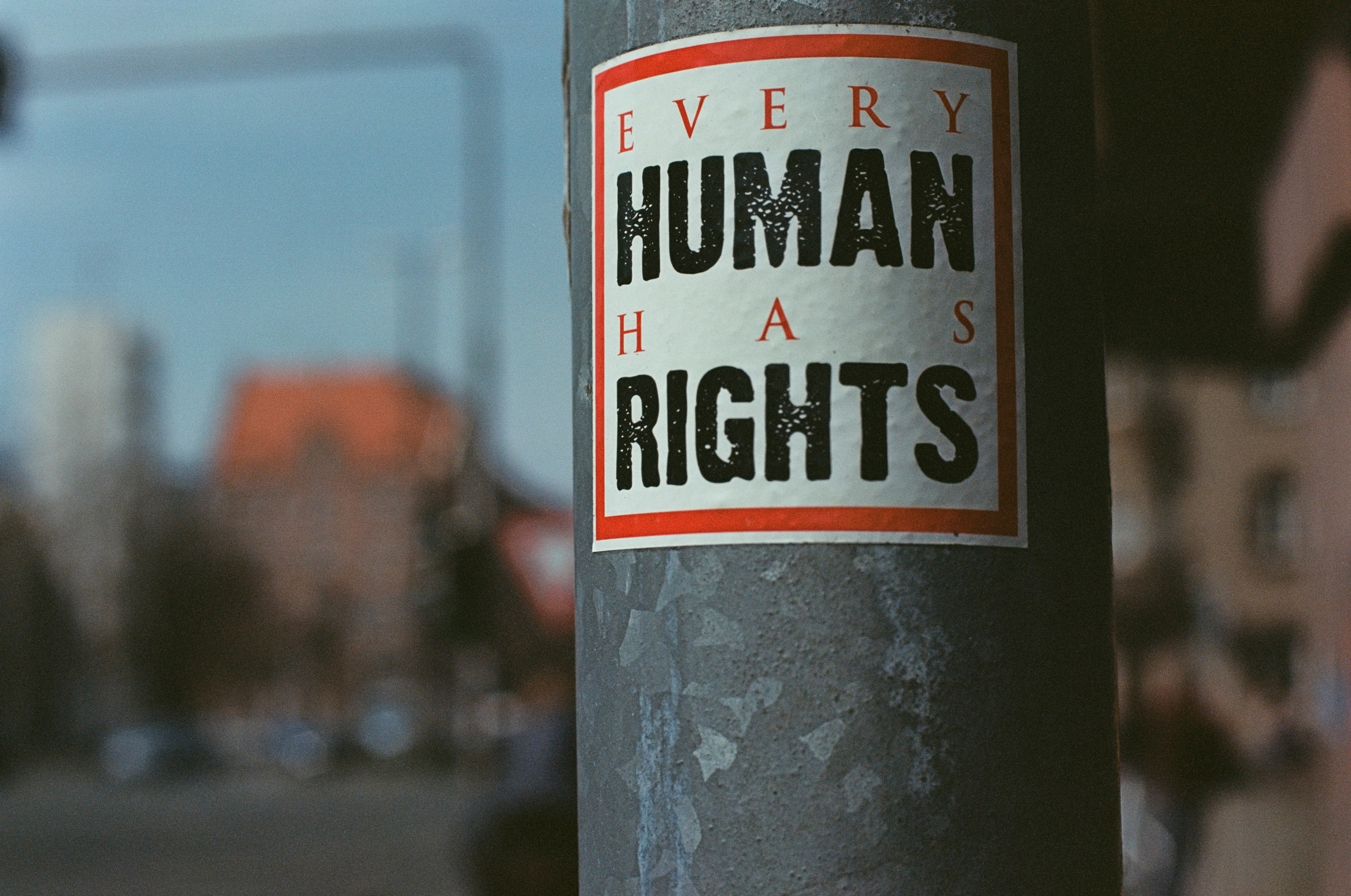 Human Rights 

It is important to consider the impact of human rights legislation on OHS. Human rights acts preclude discrimination on various grounds, such as gender, family status, age, sexual orientation, and disability.
Photo by Markus Spiske, Unsplash License
[Speaker Notes: The duty to accommodate injured workers that flows from human rights legislation. In short, employers are expected to modify work and workplaces, up to the point of undue hardship for the employer, so as not to discriminate against workers with temporary or permanent disabilities.]
2.4 Related Legislation V
Workers’ Compensation
At the beginning of the 20th century, provincial governments enacted workers’ compensation systems to provide injured workers with wage-loss benefits, medical treatment, and vocational rehabilitation. Prior to the creation of workers’ compensation, workers injured on the job were forced to sue their employers for compensation.
[Speaker Notes: Being injured on the job affects workers in many ways. Historically, injury has often meant poverty, because injured workers frequently can’t work.

Workers often could not afford to sue, and if they did sue they rarely won, which meant injured workers often ended up financially dependent upon their families or charity. The unfairness of this system was a source of significant social instability, and governments enacted workers’ compensation laws to partly address workers’ needs and thereby stave off industrial and social conflict.[2] 

In exchange for immediate, predictable, and stable compensation, injured workers gave up their right to sue their employer for workplace injury. This exchange is often called the historic compromise.]
2.5 Key Takeaways
This chapter outlined the legal framework the state has enacted to prevent and compensate work-related injuries. 

To fully appreciate how injury prevention and compensation laws operate we have to be prepared to understand both the technical requirements of the laws and the political economy of their enforcement.

Canadian governments have made employers and workers jointly responsible for OHS via the IRS. 

In addition to OHS laws, governments have passed other legislation that makes workplaces safer, including fire and building codes and hazardous materials and environment protection regulations. 

It is essential that every employer understand the occupational health and safety legislation that applies to their workplace(s) and implements the essential components of a safety program including training, hazard identification, incident investigation and controls.